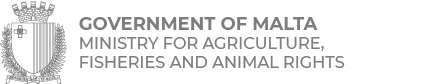 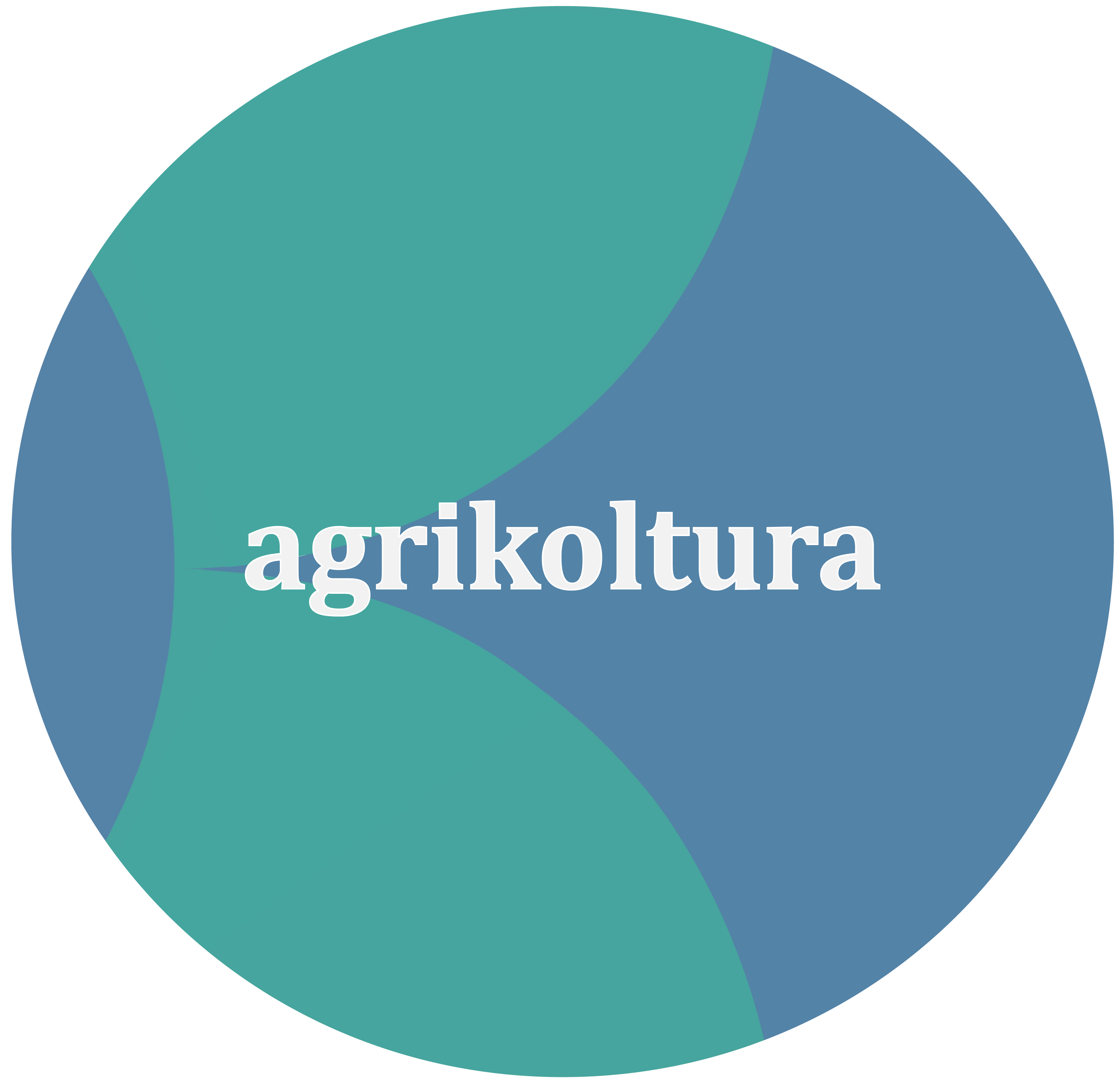 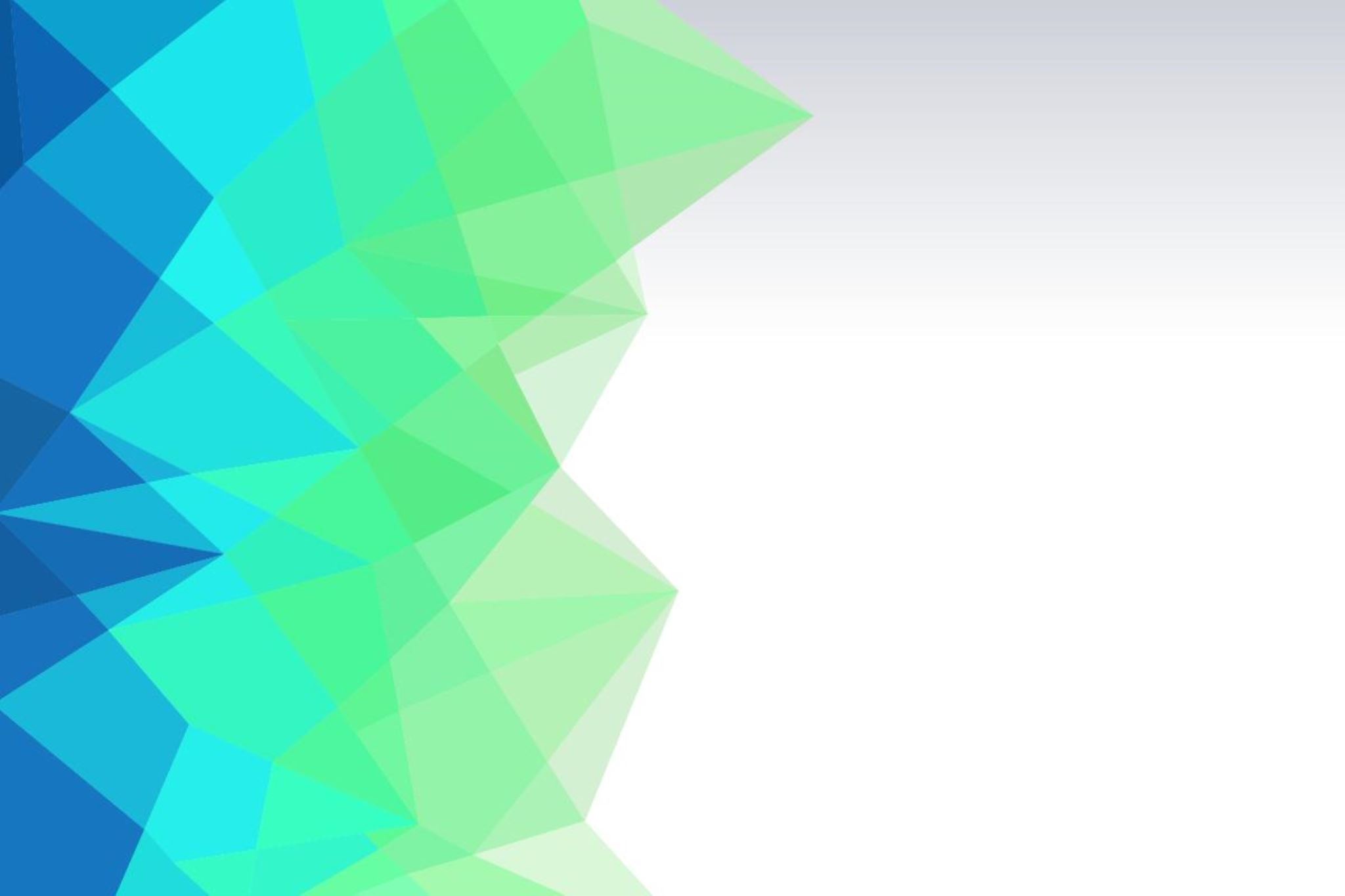 Enrofloxacin in Layers muscle​
A sample of poultry layer's muscle was found to be positive for Enrofloxacin (1465 µg/kg) and Ciprofloxacin (79 µg/kg) during testing conducted as part of the Salmonella National Control Plan.
This finding is a violation of Article 2(c) of Commission Delegated Regulation (EU) 2019/2090, which prohibits the use of these antibiotics in poultry.
An investigation was conducted on the farm by VRD officials, who discovered a bottle of Enrofloxacin among other irregularities.
Samples of feed from the farm and the feed mill were collected for further testing.
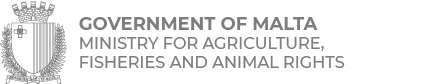 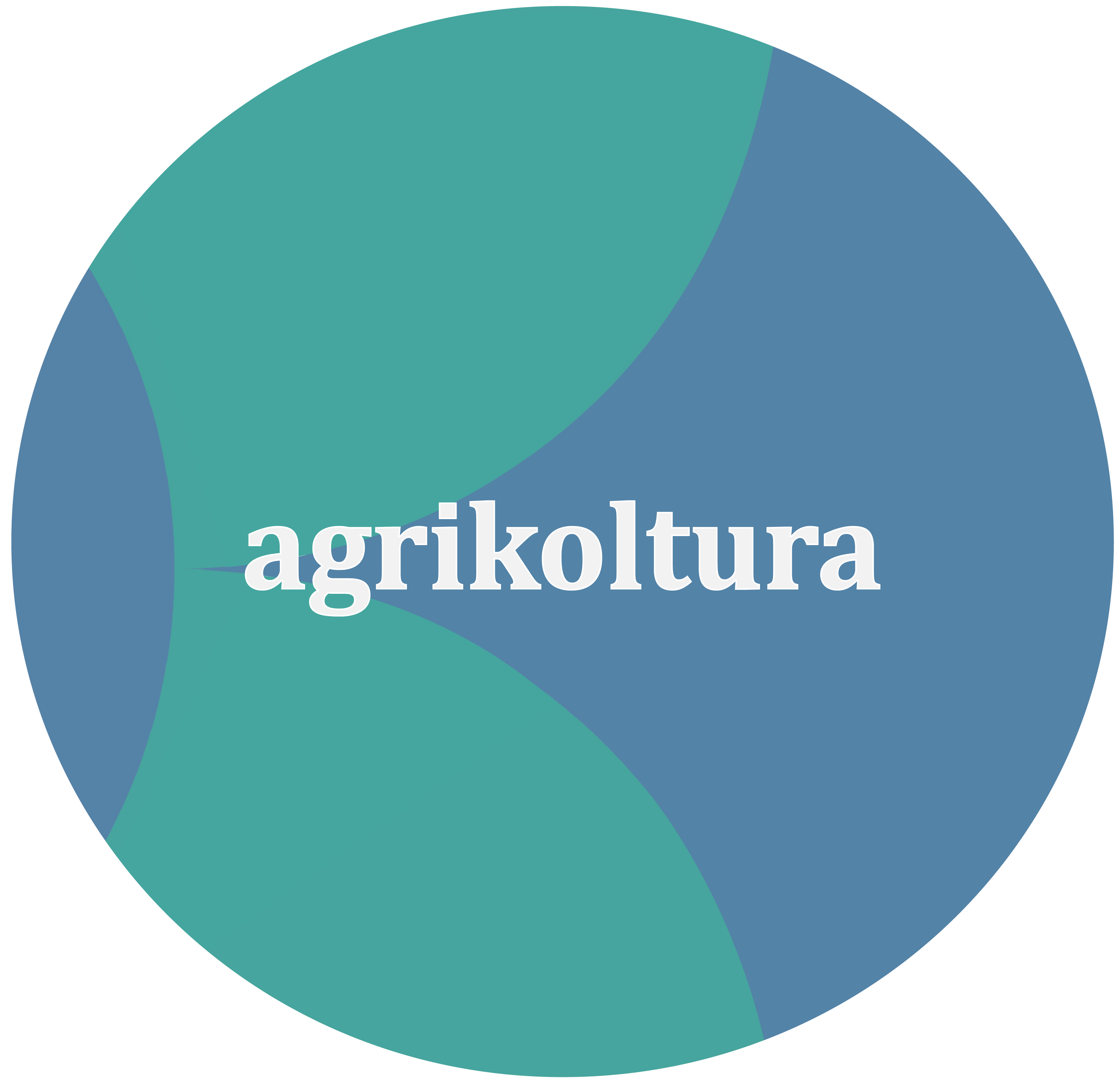 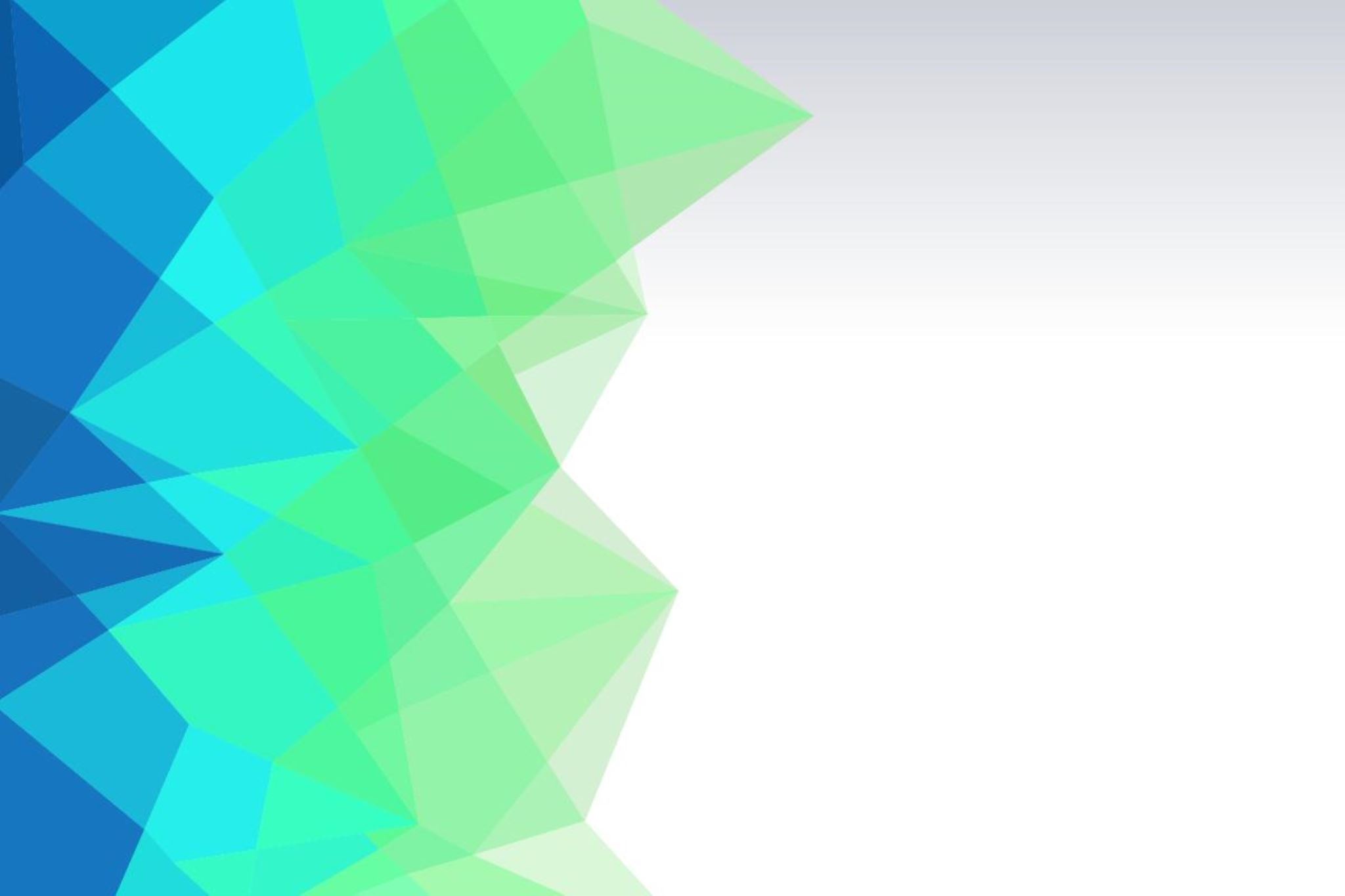 Actions taken by VRD​
Resampling of the contaminated batches was conducted at the operator’s expense.
A sales restriction was imposed on the farmer, prohibiting the sale of eggs.
A written notification was issued to the operator, outlining the violation of Article 36 of National Legislation Chapter 437.00, the Veterinary Services Act. This violation carries a maximum penalty of €23,293.73 upon conviction. Following discussions between the Veterinary Regulations Directorate (VRD) and the Food Business Operator (FBO), the latter agreed to settle the violation with an administrative penalty of €7,764.58, as stipulated in Article 61.
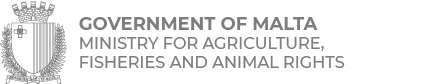 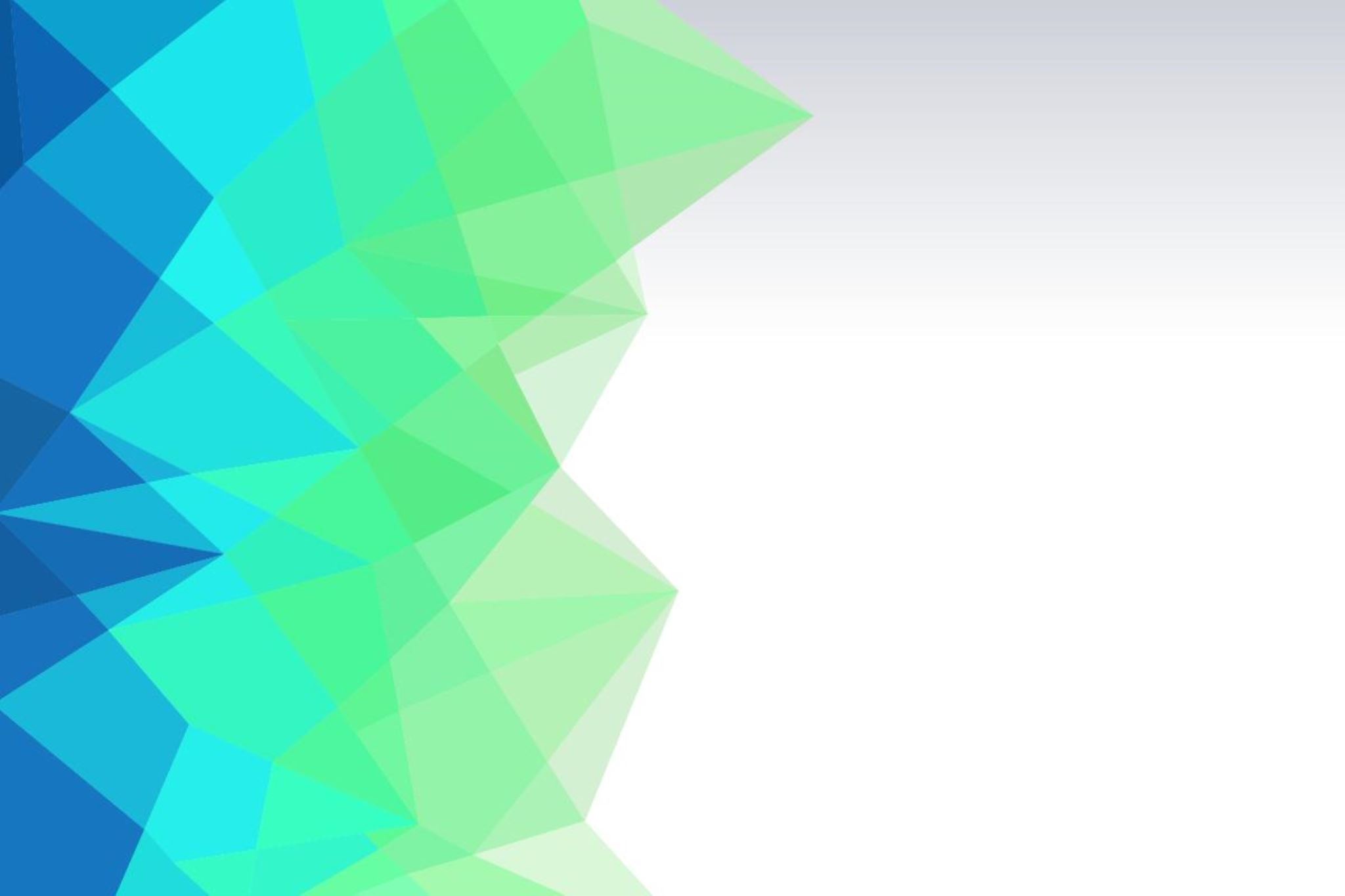 How Do These Actions Protect Public Health? ​
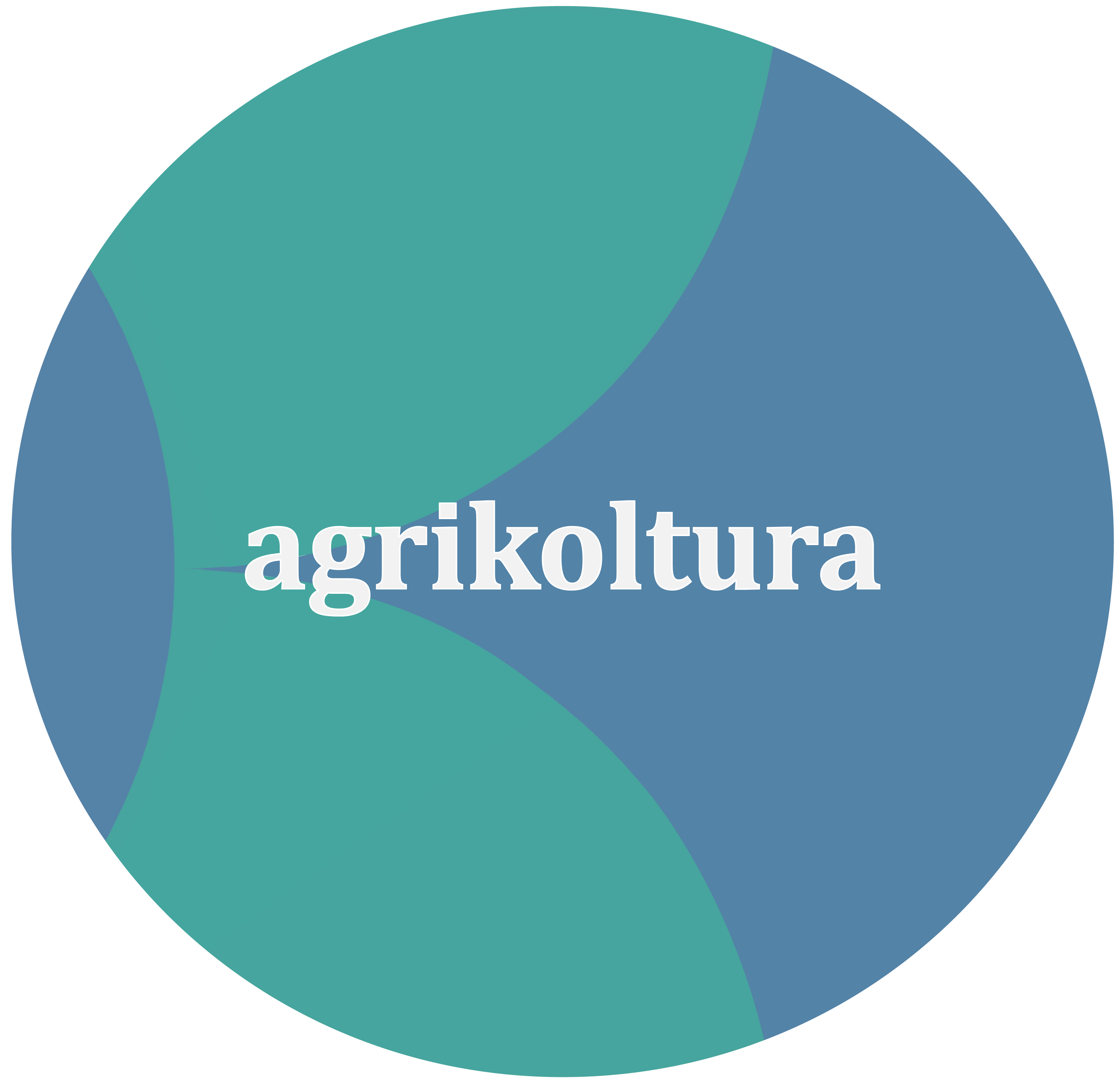 The implementation of robust sampling plans is crucial for the detection of unauthorized treatments in poultry. Such treatments can pose a significant public health risk by contributing to the emergence of antimicrobial resistance (AMR) in bacteria.
The restriction on egg sales from the affected farm serves as a preventative measure to safeguard both public health and animal health.
The imposition of a financial penalty aims to deter Food Business Operators (FBOs) from engaging in similar non-compliant practices in the future.